Joynus 
Medium-Fi Prototyping
Bernardo V. Bronwyn E. Clark P. Hilary S.
Intro
Value Proposition
Connect through spontaneous events

Problem
People long to connect with strangers but find it hard to take the first step

Solution
Provide a service that connects nearby strangers through shared experiences and events
Tasks
Simple
Add “sports” to your interests to be notified about sport events in your area

Medium
Find and join a soccer event

Complex
Create a “Netflix & Chill” event
Major Design Changes
Change 1: Navigation
Navigation bar			 Navigation drawer (with search on top)
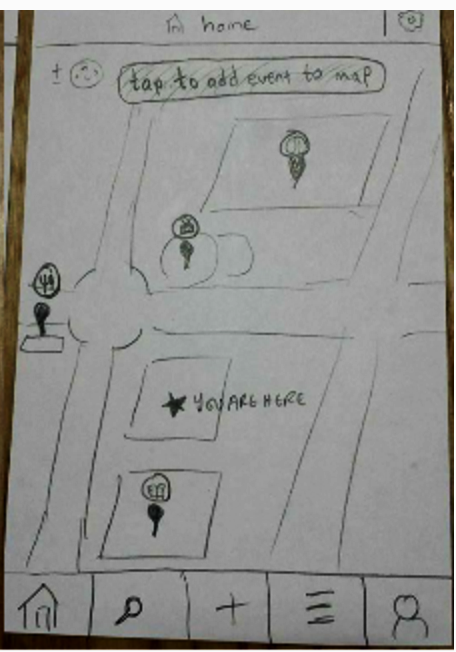 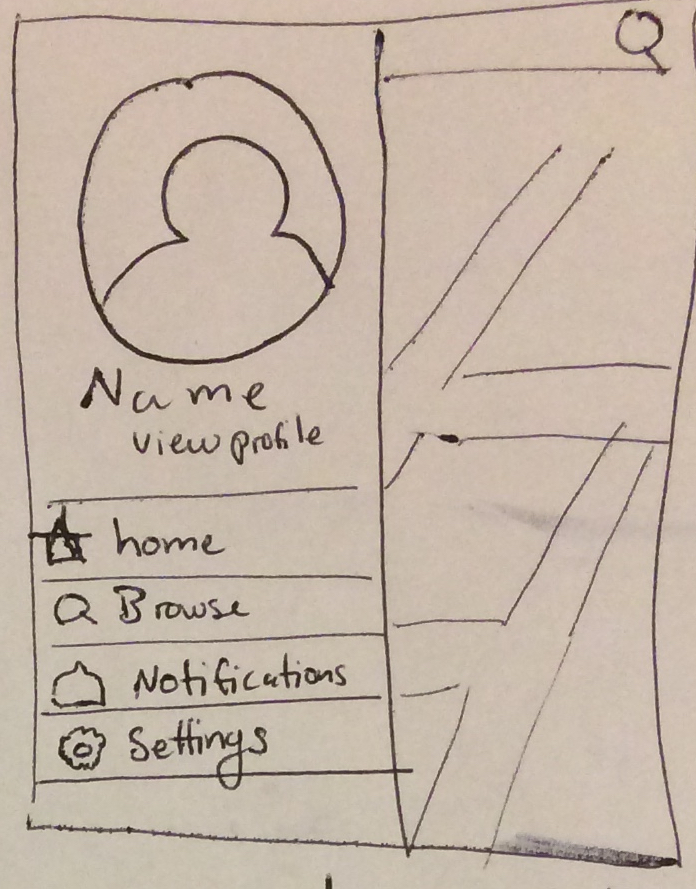 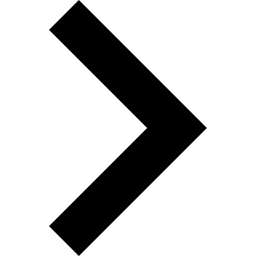 Rationale: Less clutter, only keep most frequently used and most relevant buttons on screen at all times
Change 2: Listing
List on profile					    Separate Calendar List
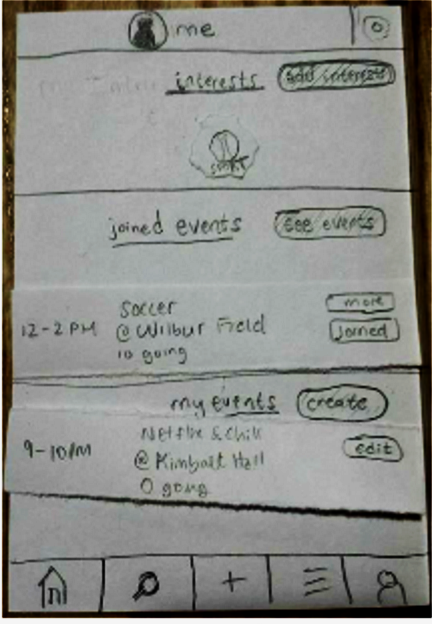 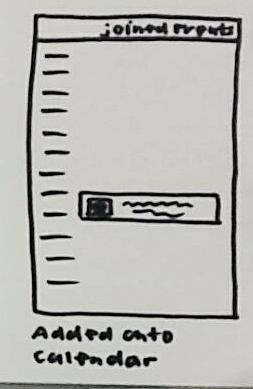 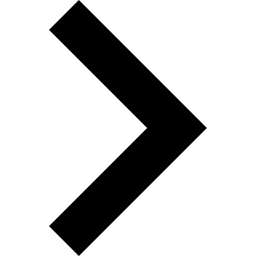 Rationale: Allows user to form an intuitive itinerary of events rather than a scattered assortment
Change 3: Creating
“Create”					             “Place on Map”
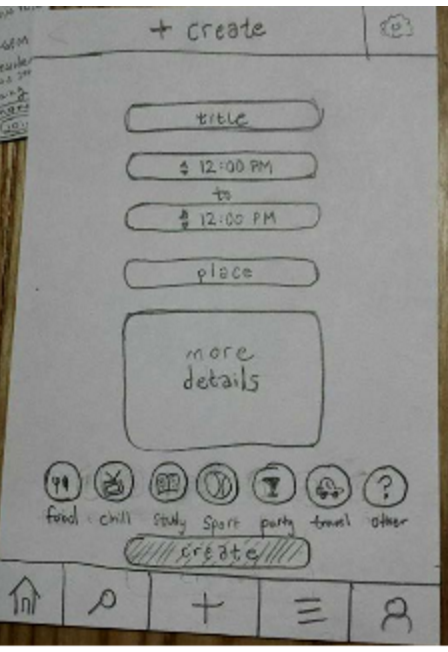 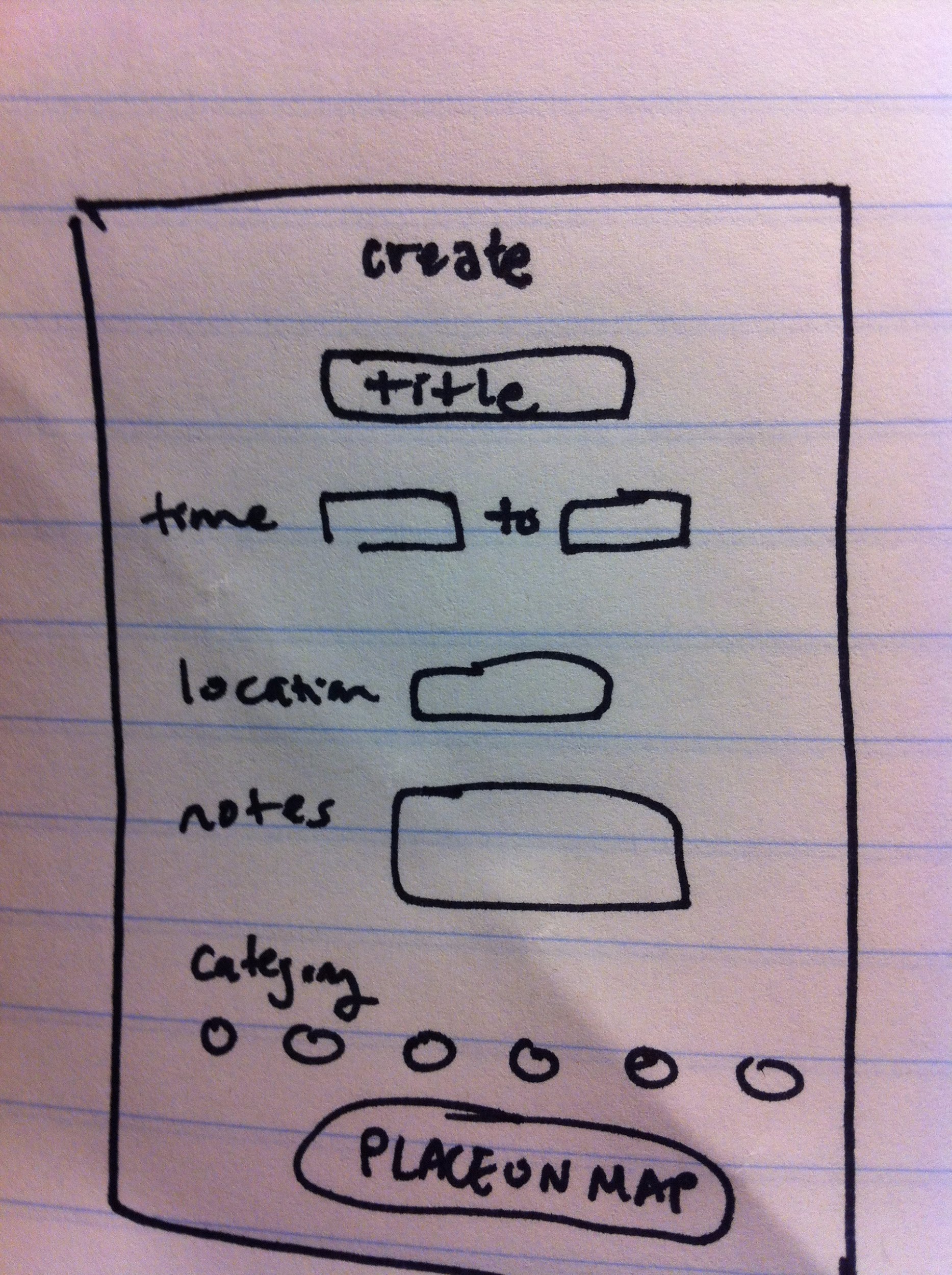 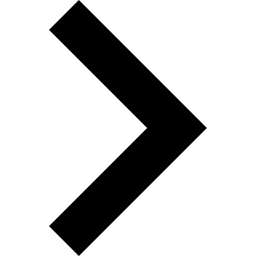 Rationale: Explicitly indicate what the user should do on the next screen to reduce confusion. Place “create” icon directly on map
Medium-Fi Task Flows
Add Sports to Interests
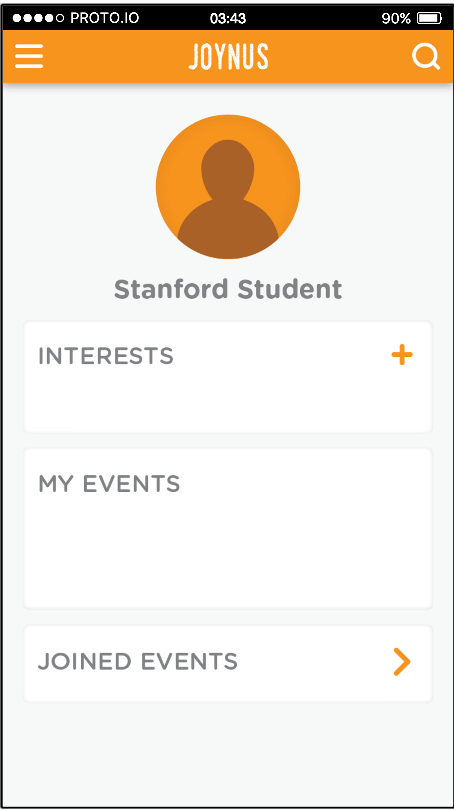 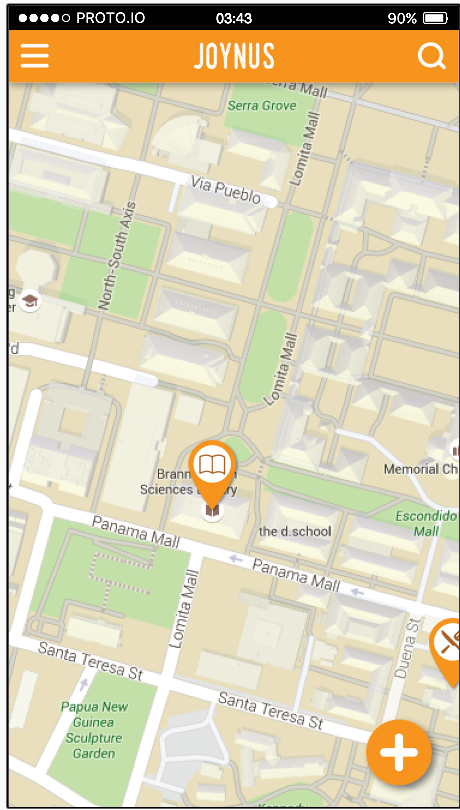 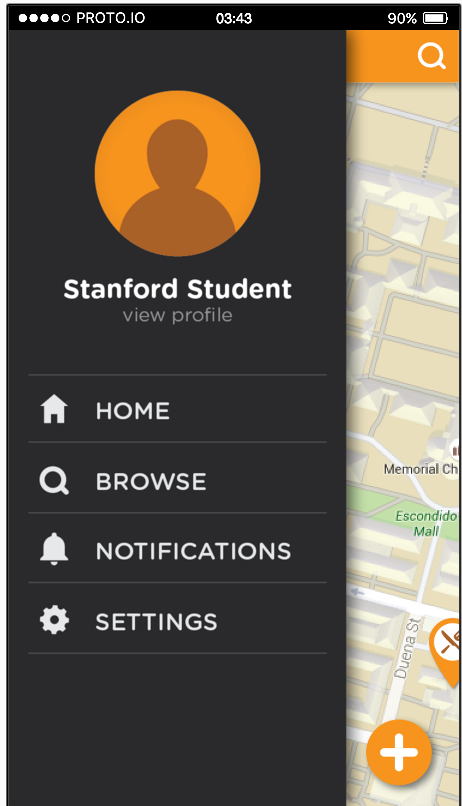 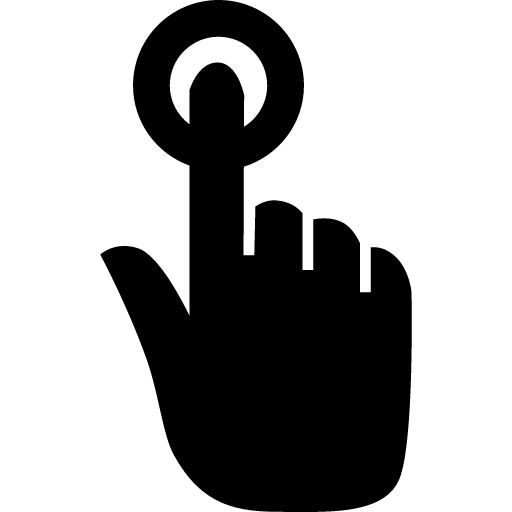 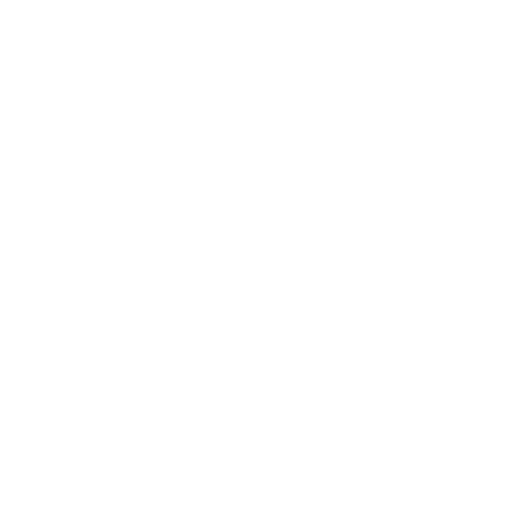 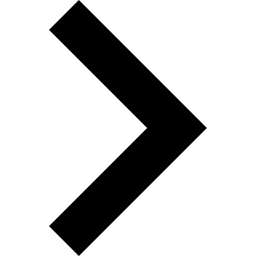 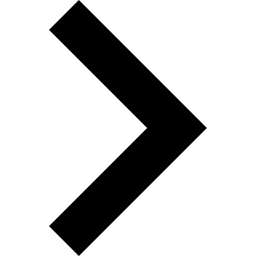 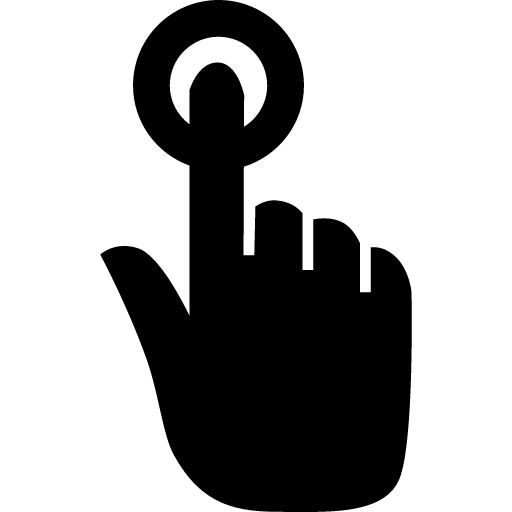 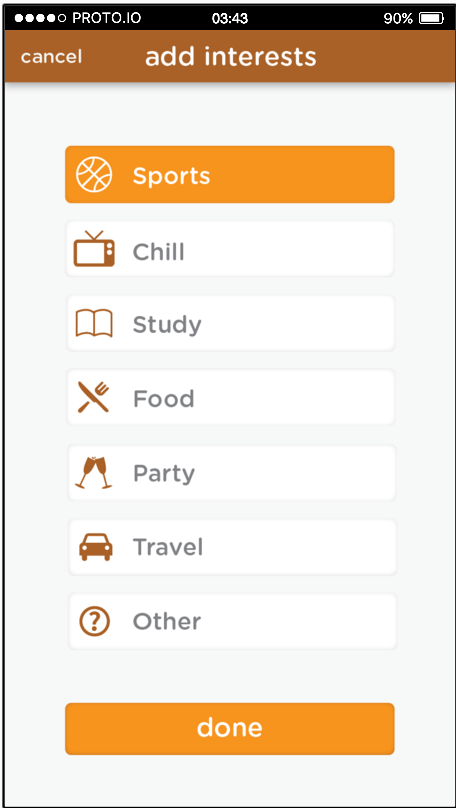 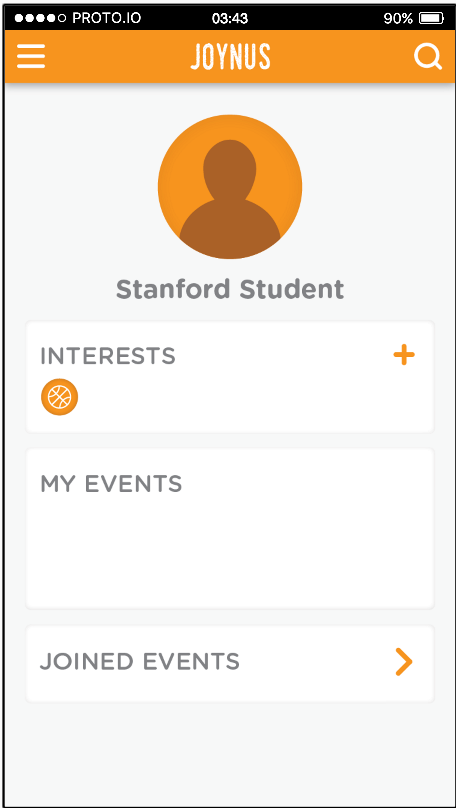 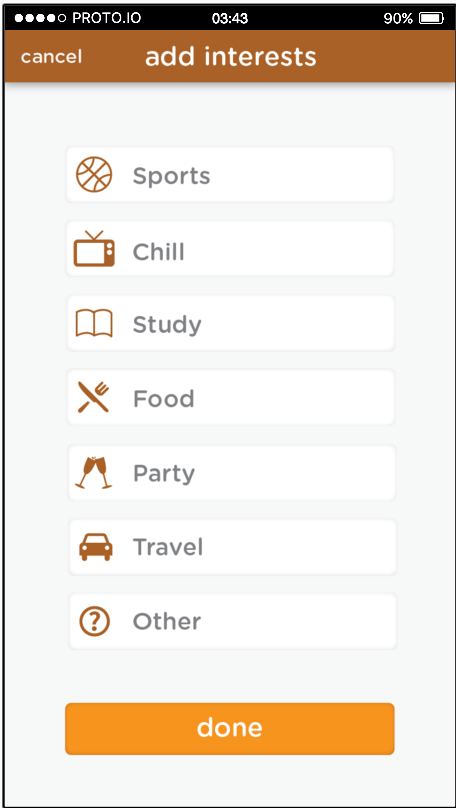 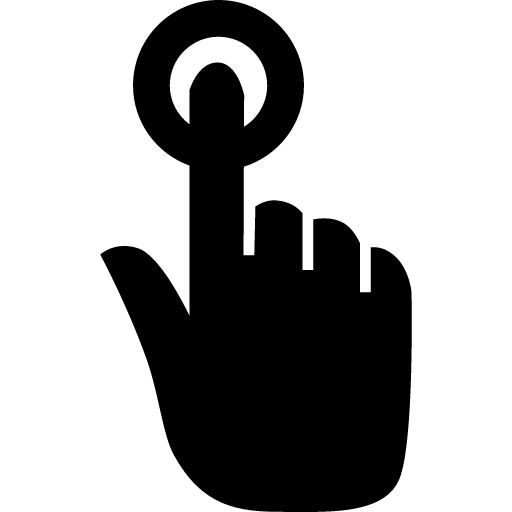 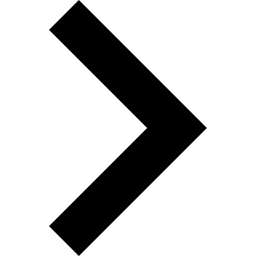 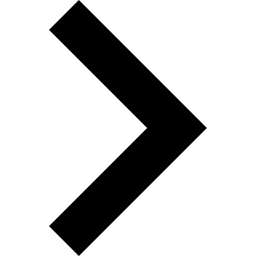 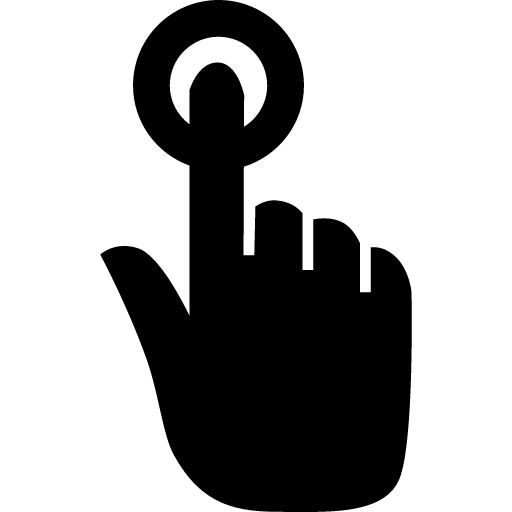 Find and Join Soccer Event
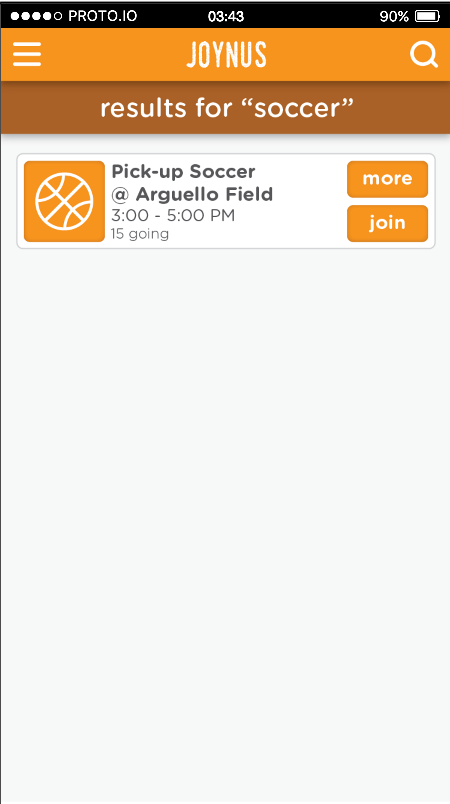 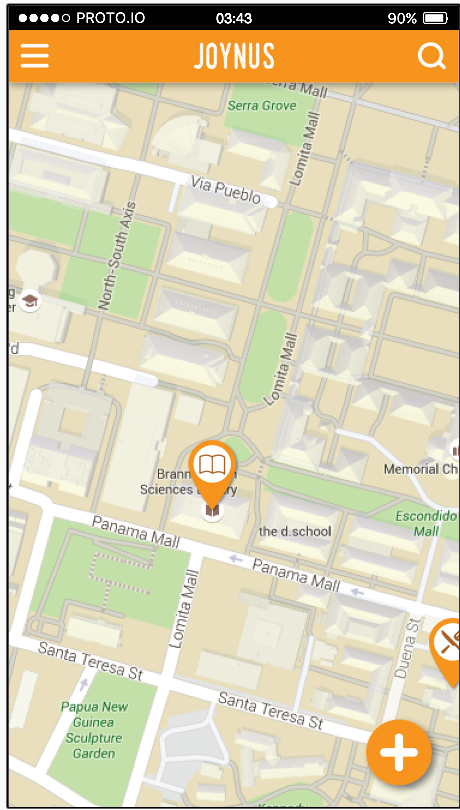 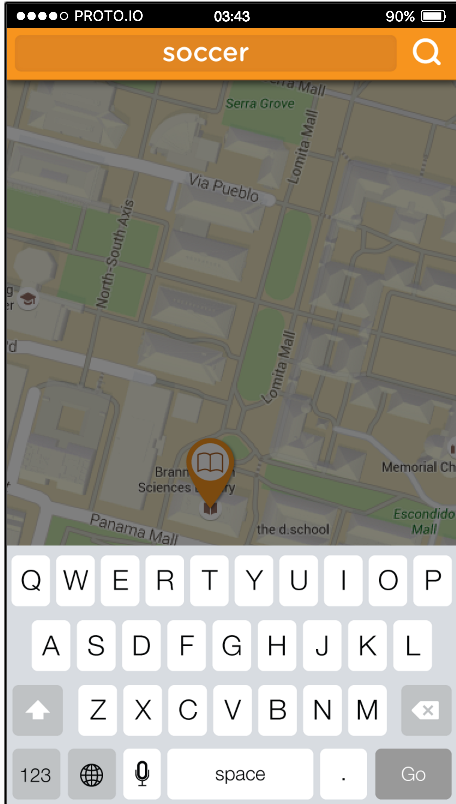 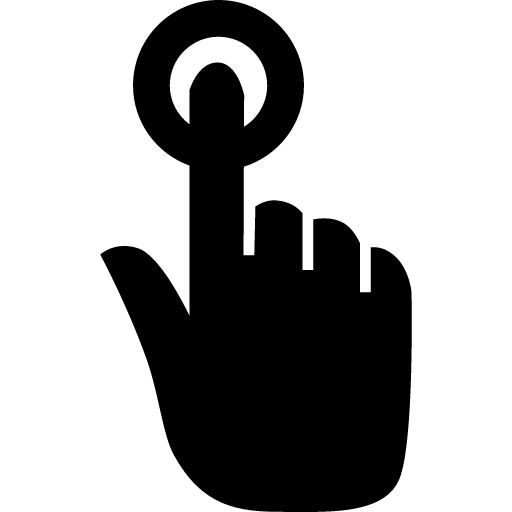 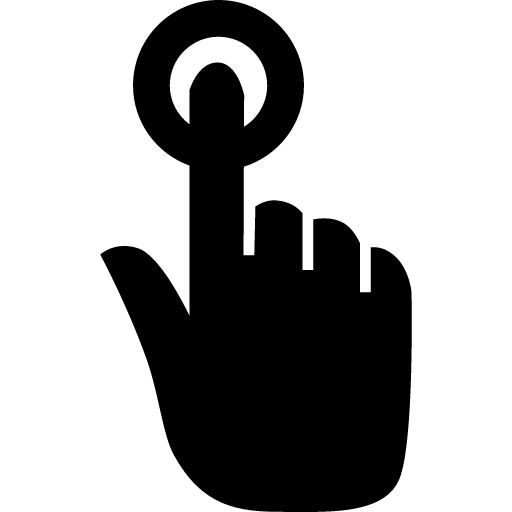 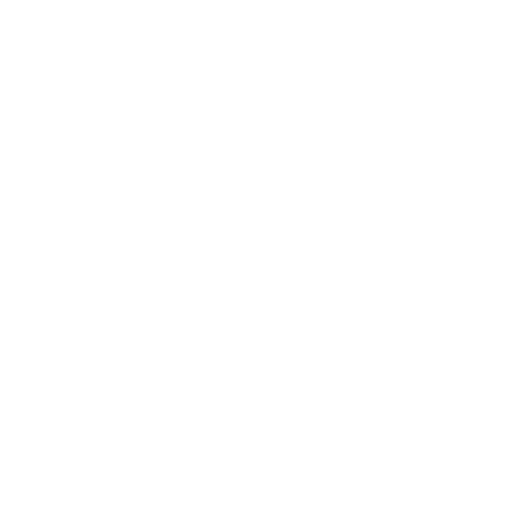 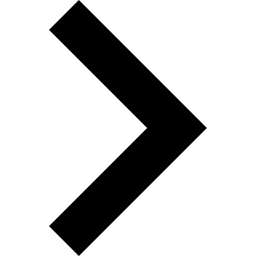 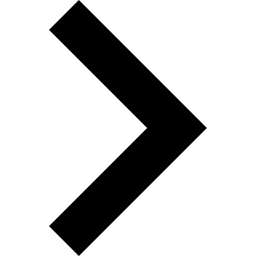 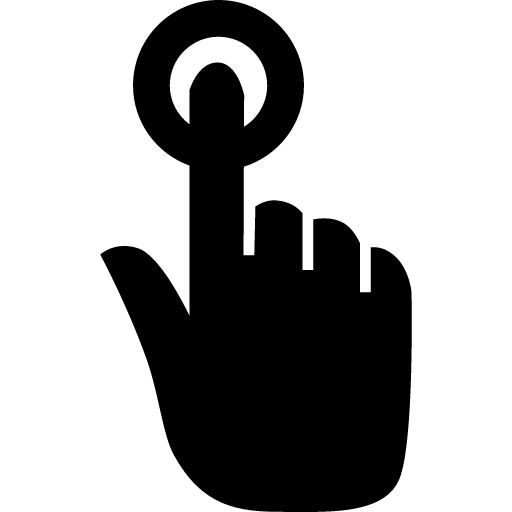 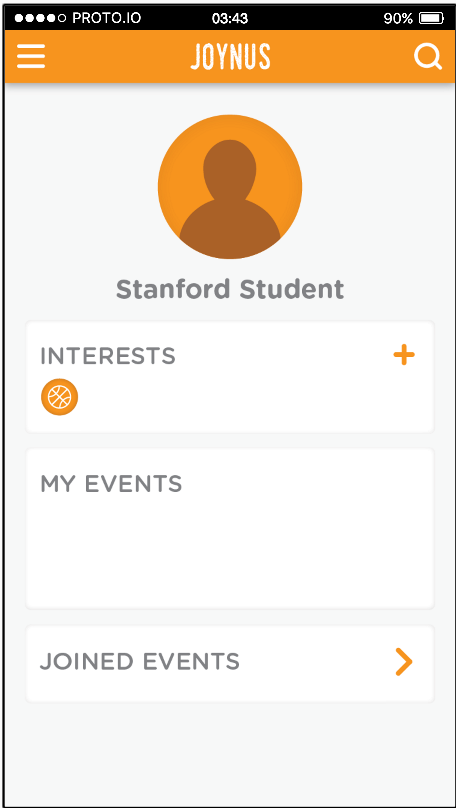 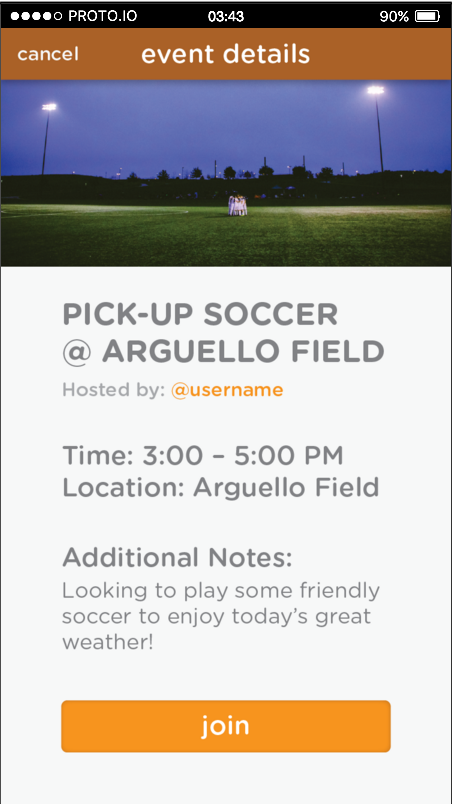 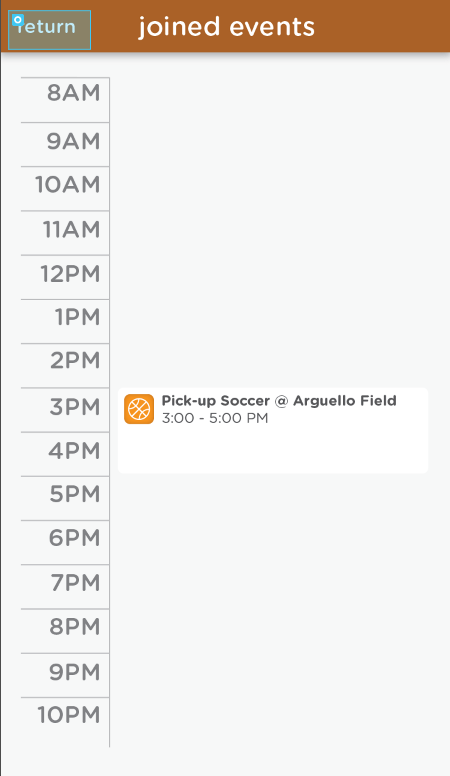 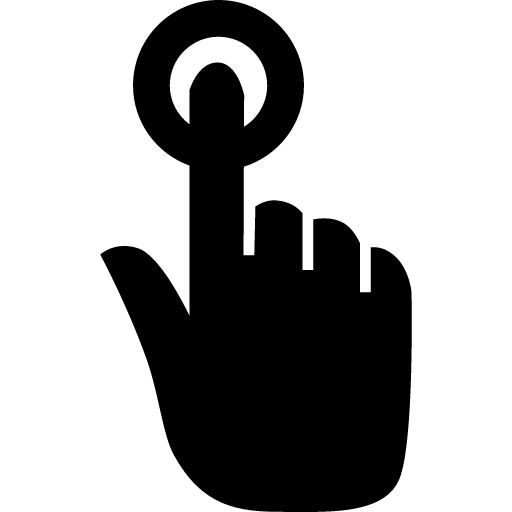 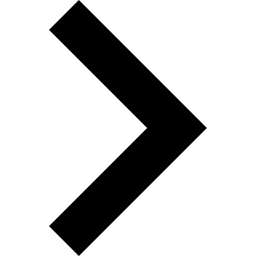 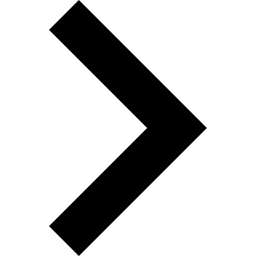 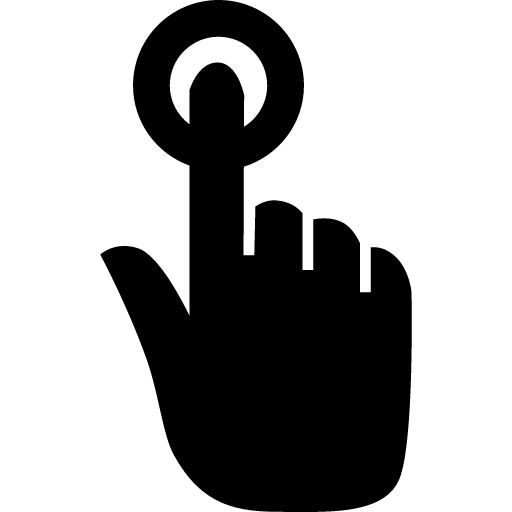 Find and Join Soccer Event (2)
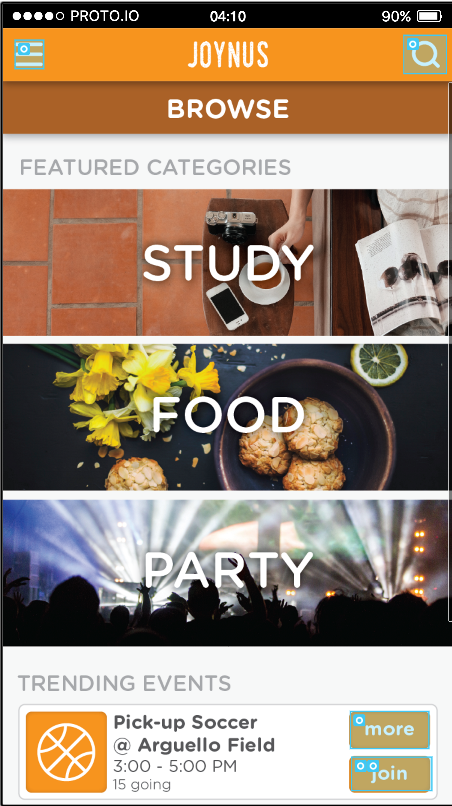 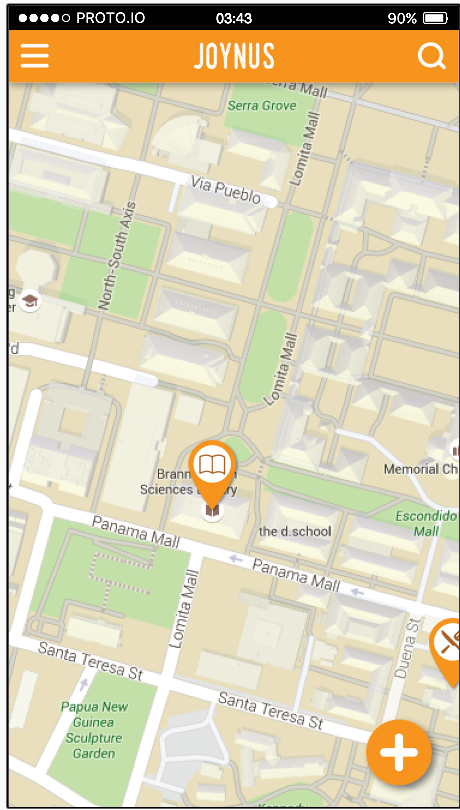 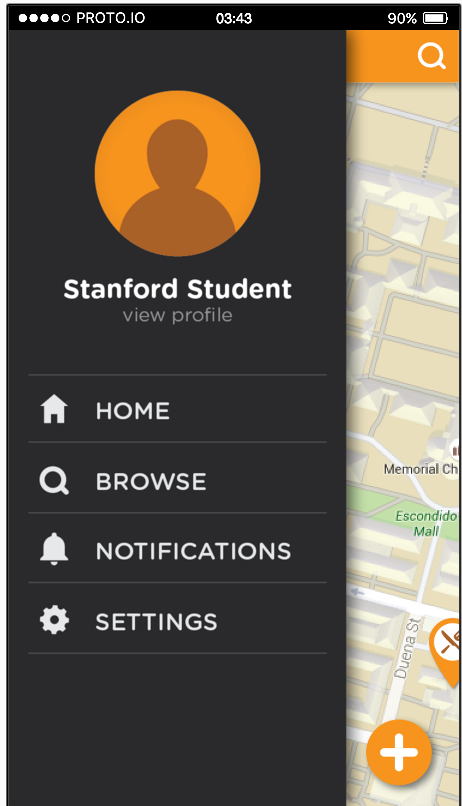 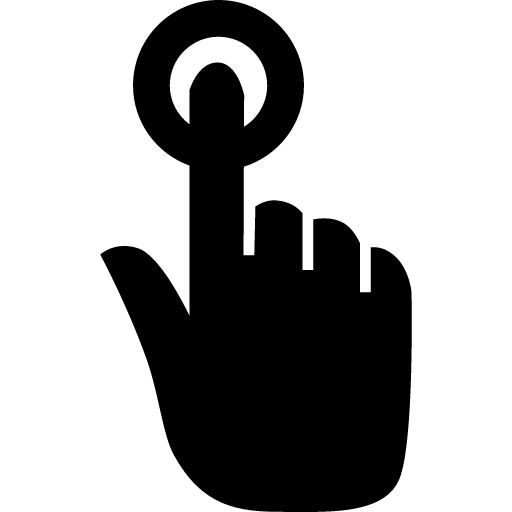 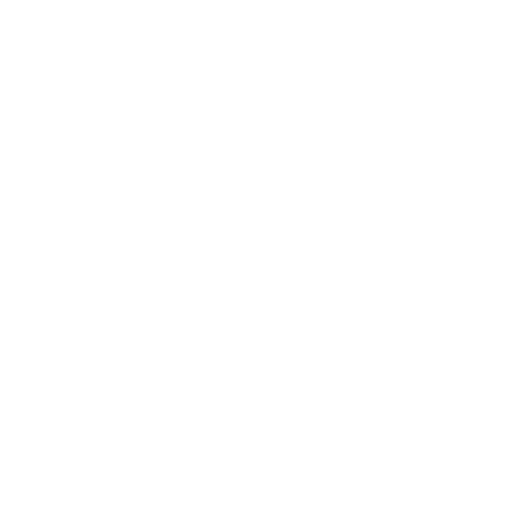 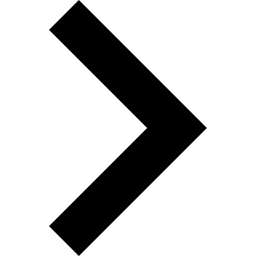 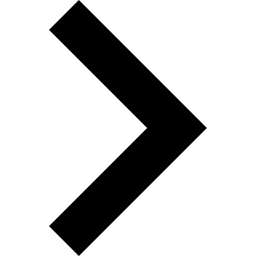 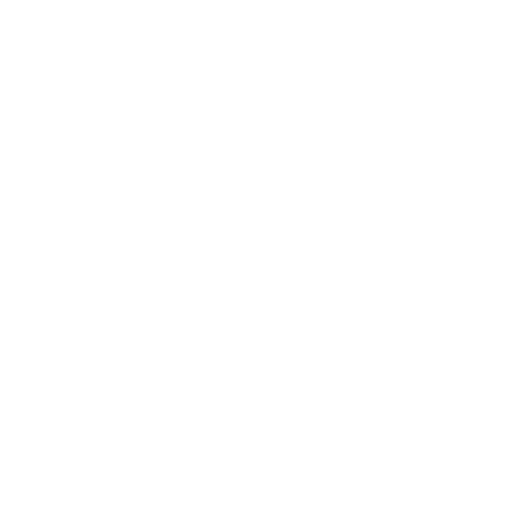 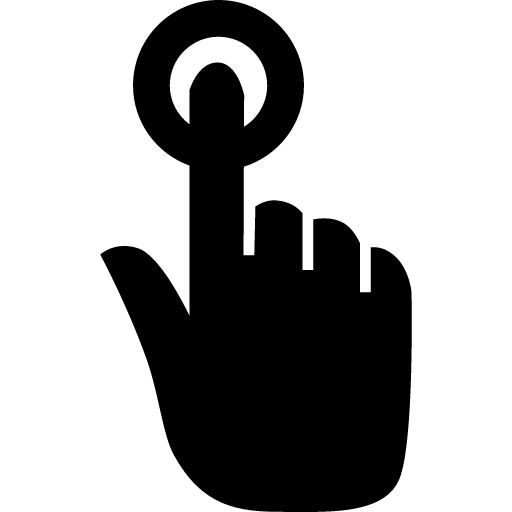 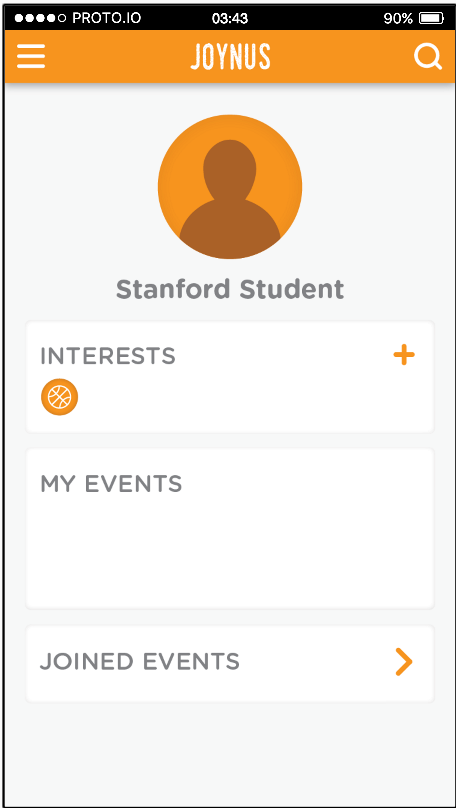 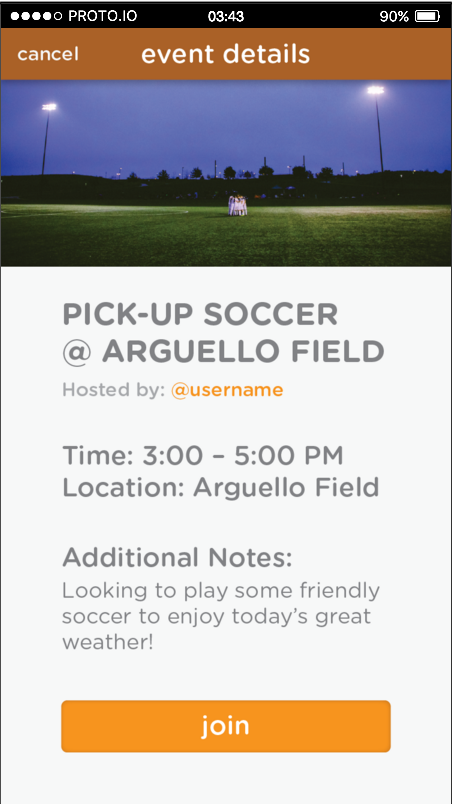 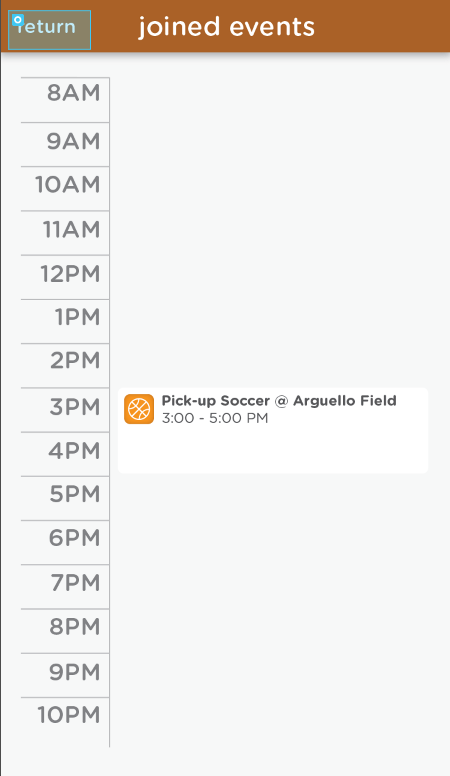 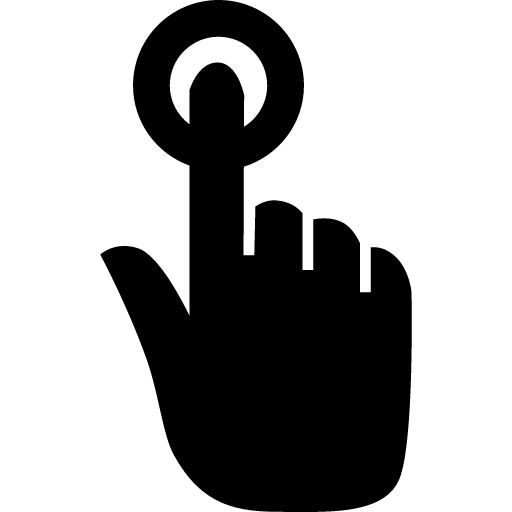 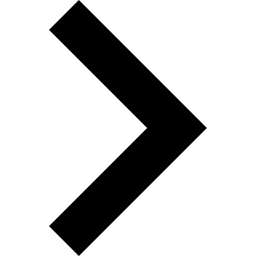 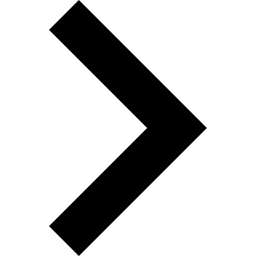 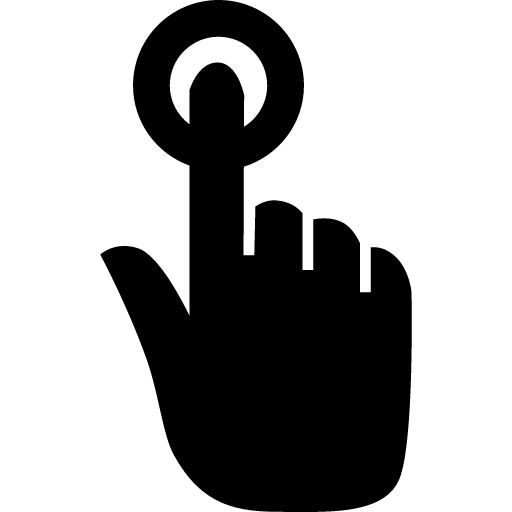 Find and Join Soccer Event (3)
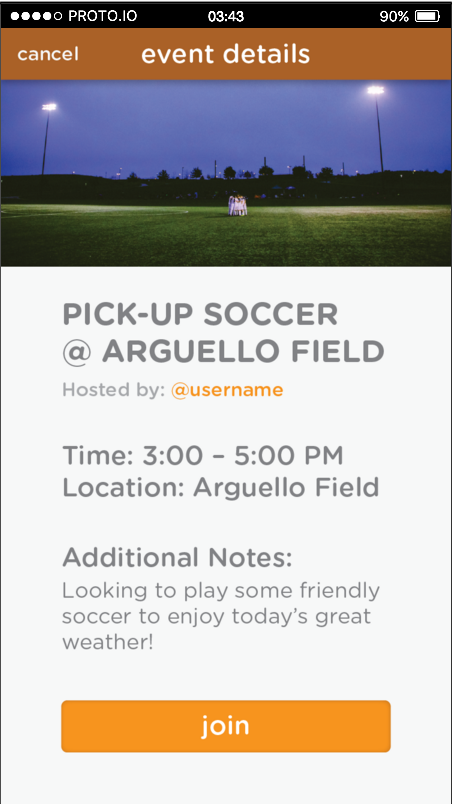 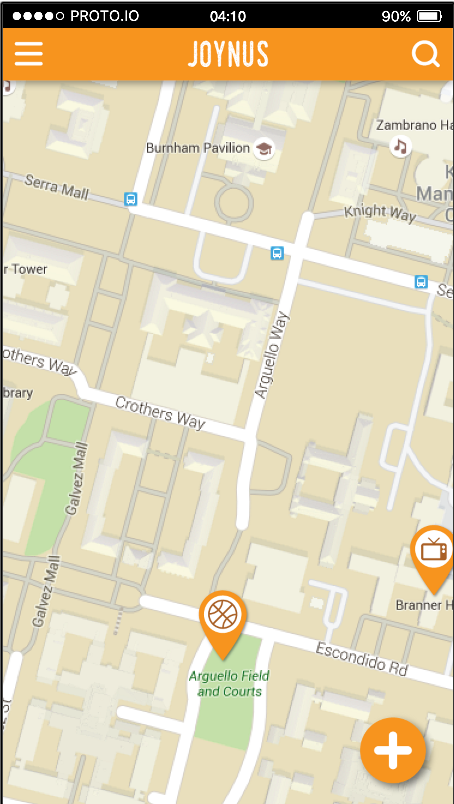 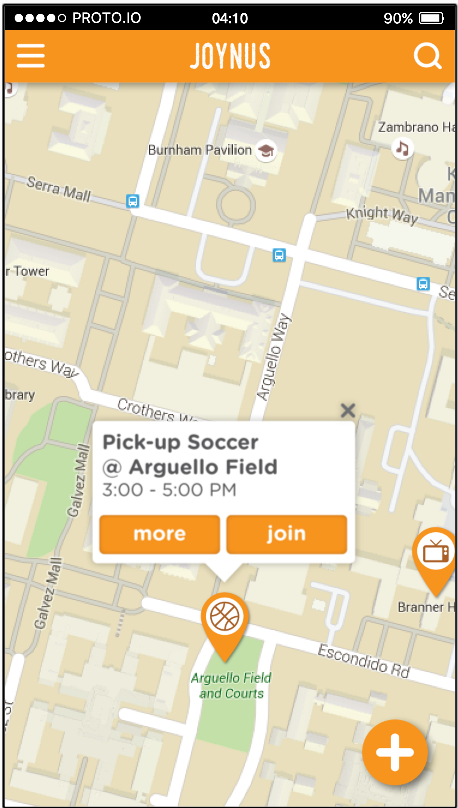 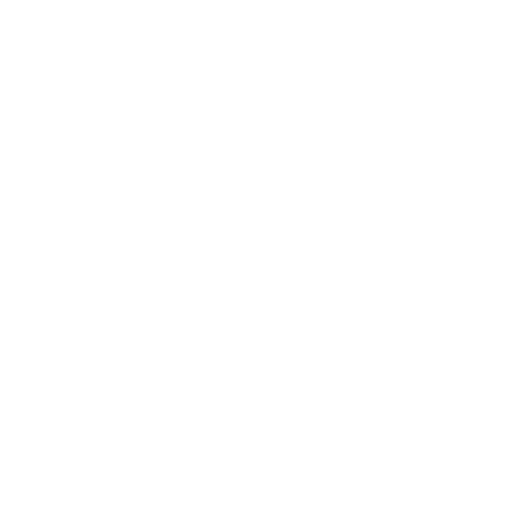 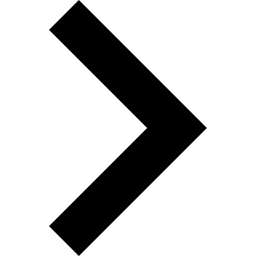 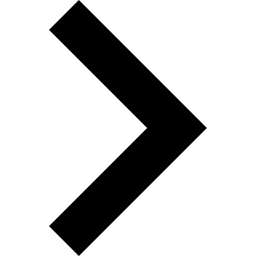 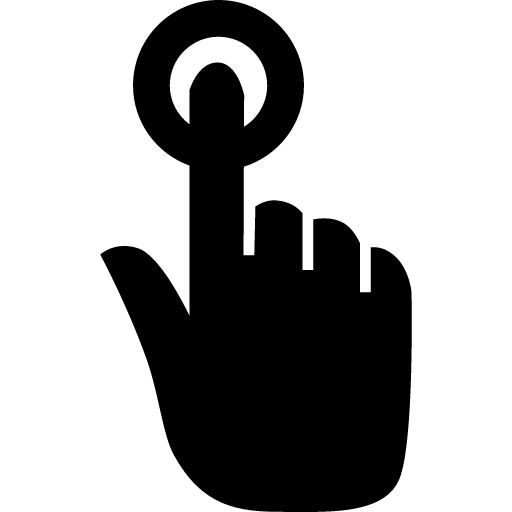 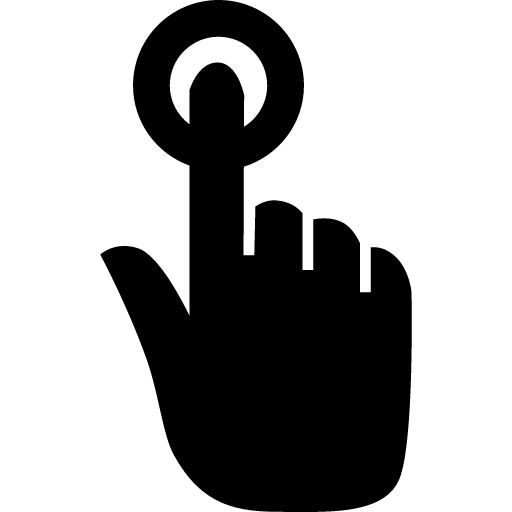 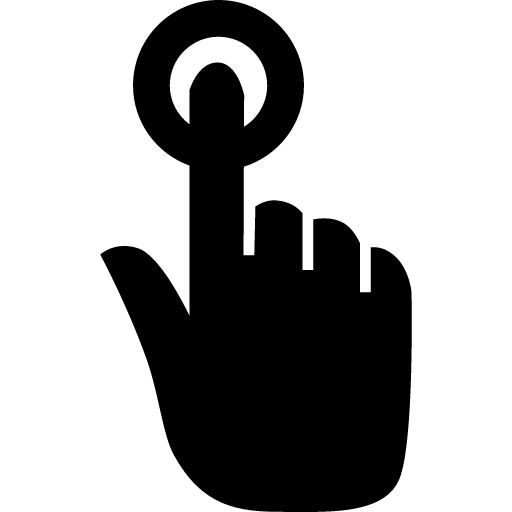 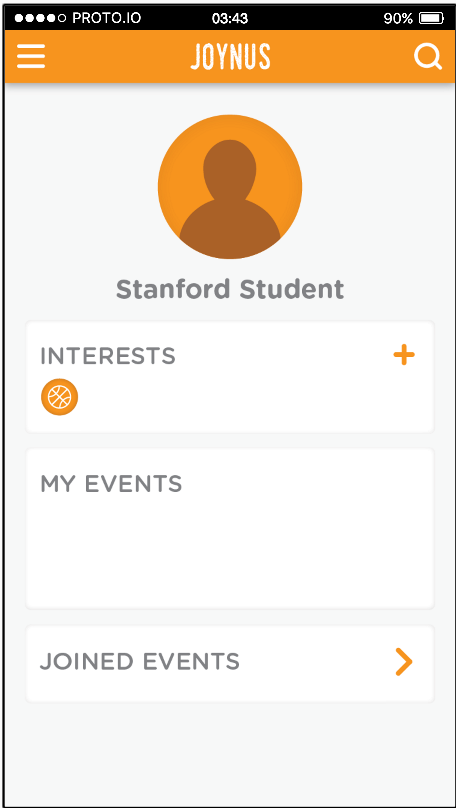 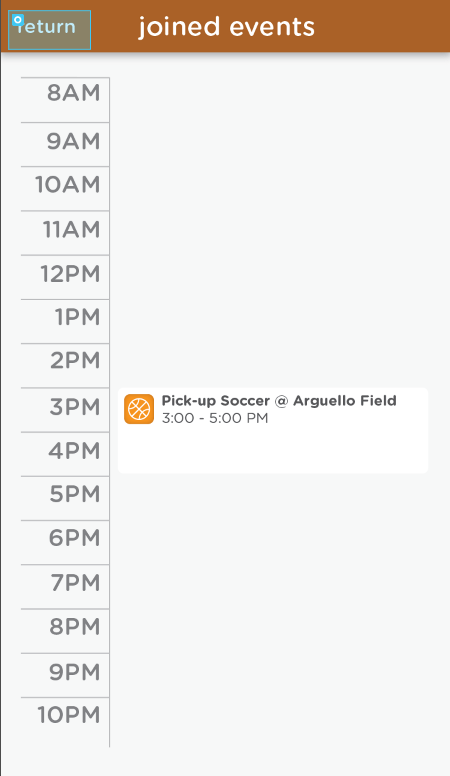 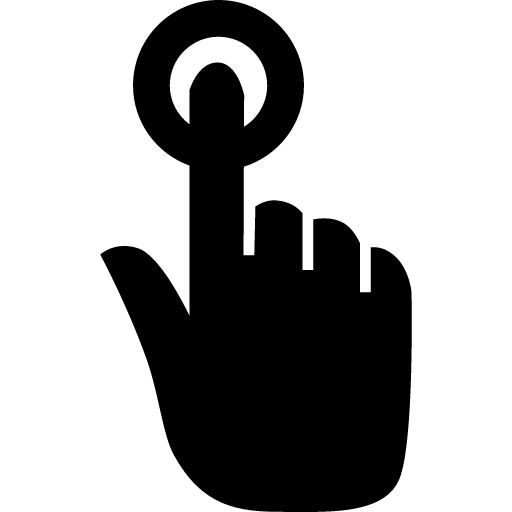 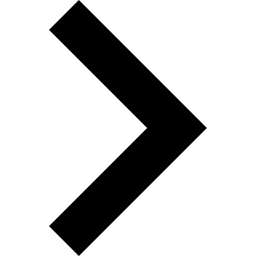 Create Netflix & chill event
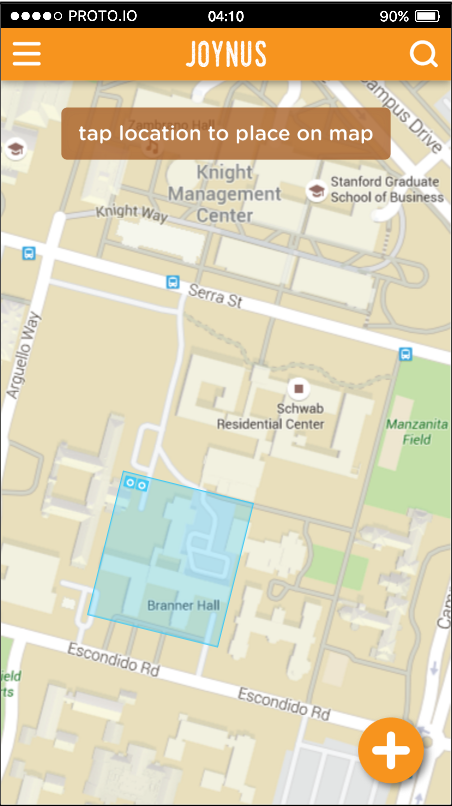 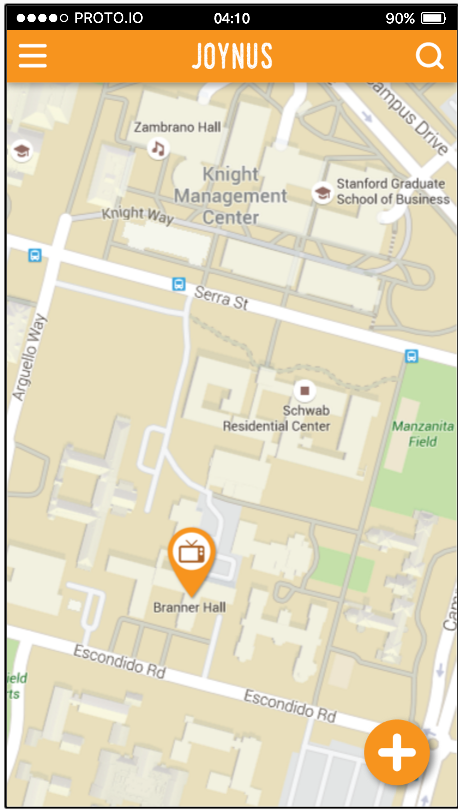 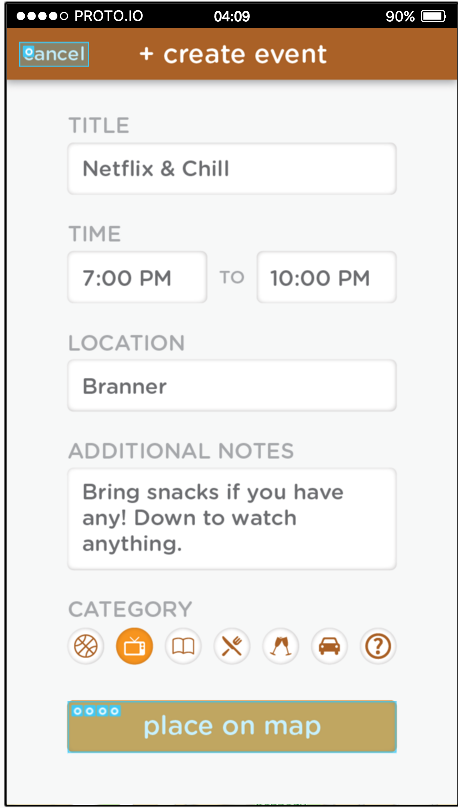 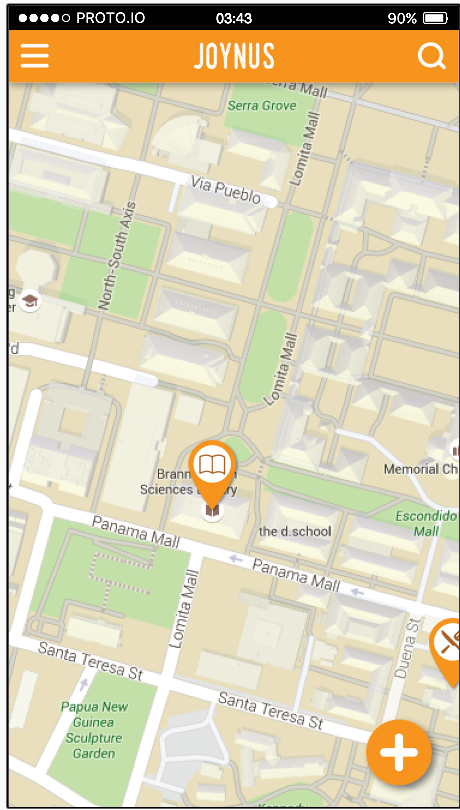 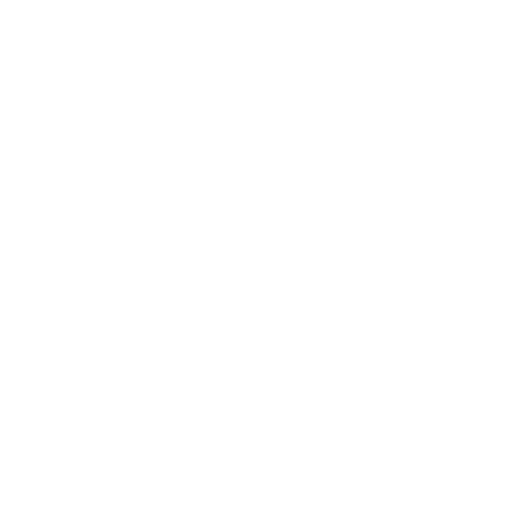 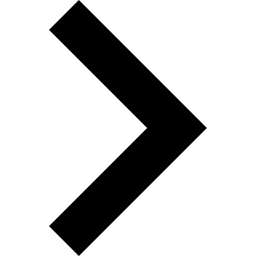 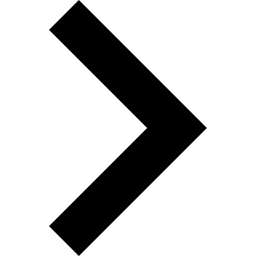 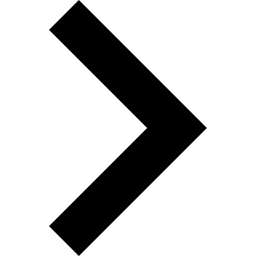 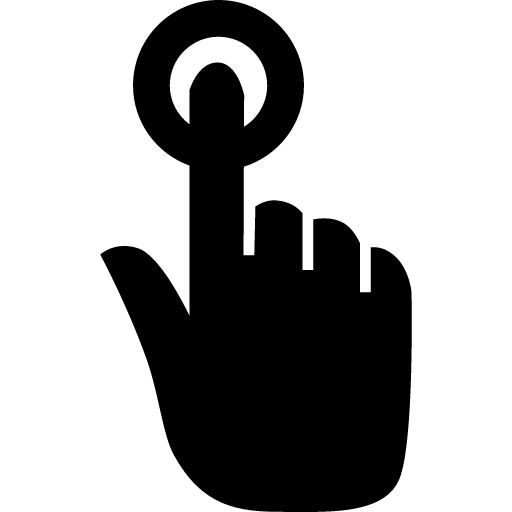 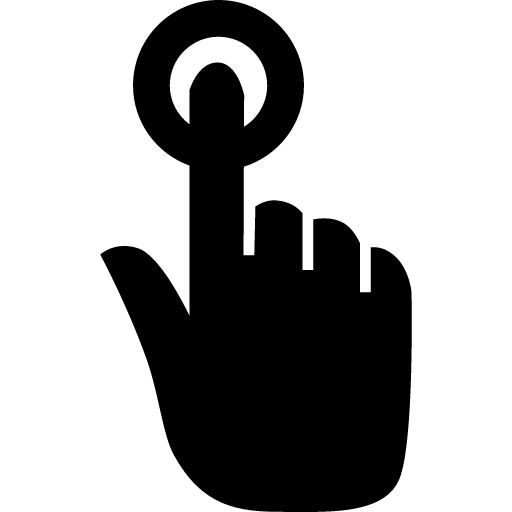 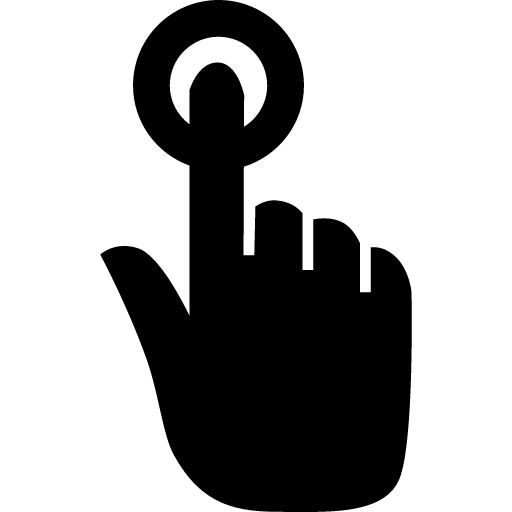 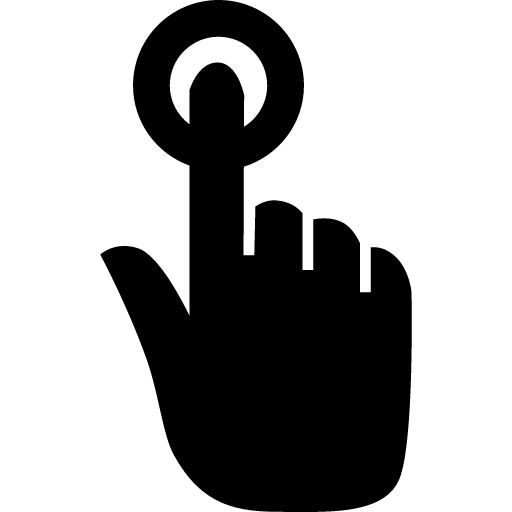 Overview
Tool Use
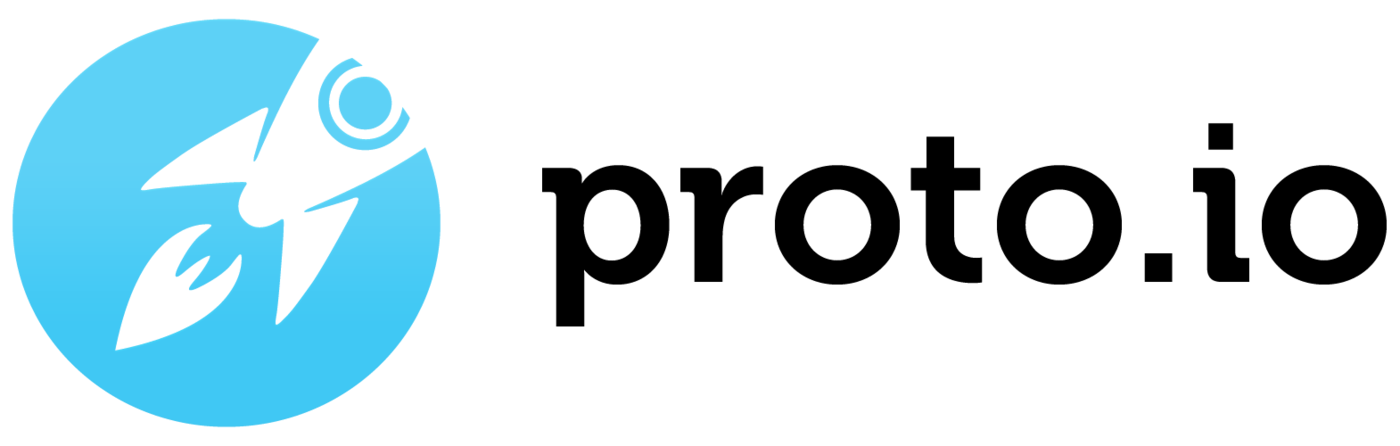 Helpful
Adobe Illustrator integration
Scrollable container for map
Side menu & pages with multiple states

Not helpful
Information storage 
Simulating notifications
Typing
Limitations / Trade offs
Map = screenshot
No use of API

Login, settings, & notifications unimplemented
Irrelevant to UI experience for now

No viewing others’ profiles
One event creatable (location predetermined)
One interest selectable
Not necessary for our task flows

Limit on number events to join and categories to select
Limitations on data storage
Oz Techniques & Hard coded
Oz-like touch response
User believes they select where to place their marker, but it is predefined
Why: Inability to track where user taps

Hard coded
Search and create are auto filled to streamline task flow 
Map with preset events 
Category selected in interests
Why: No typing and minimal data storage
That’s All!